ПРОБЛЕМА СУЧАСНОГО МАТЕРІАЛОЗНАВСТВА ОРГАНІЧНИХ В'ЯЖУЧИХ РЕЧОВИН 
ТА ВИРОБІВ НА ЇХНІЙ ОСНОВІ
 
 Проблемами матеріалознавства включають наступні положення: 
-	оцінка бітумів та дьогтів як природних полімерів з різними величинами молекул та молекулярних мас; 
-	залежність фізичного стану (рідко- або густов'язкого, твердого) від величини молекул, тобто молекулярної маси та співвідношення фракцій (масел, смол, асфальтобетонів);  
-	зміна фізичного стану в залежності від температури;
У відповідності до параметрів фізичного стану бітуми поділяються на загальнобудівельні, дорожні, покрівельні, ізолюючого призначення.
Головними  оціночними показниками встановлені температура розм'якшення ( для загальнобудівельних і покрівельних) та в'язкість або величина пенетрації.
На довговічність матеріалів на основі бітумів і дьогтів впливають процеси самополімеризації та випаровування легколетючих компонентів. Втрата маломолекулярних компонентів  внаслідок названих процесів зумовлює перехід від густов'язкого до твердого стану, що зумовлює втрату де-формативності (пластично-пружних  властивостей ) та надбання твердості, і відповідно крихкості. Такі зміни називають ”старінням”.
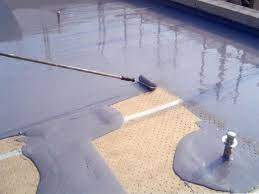 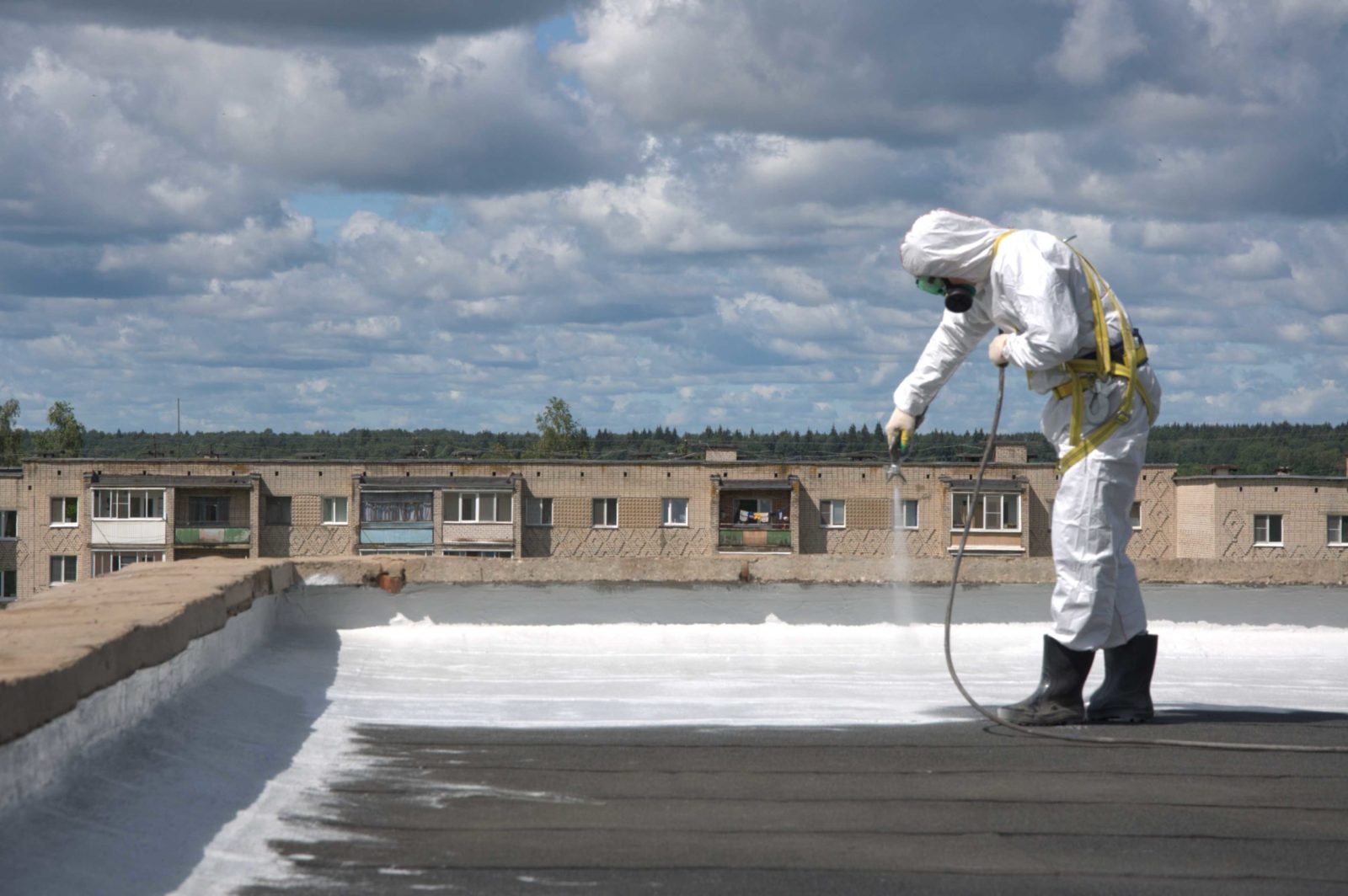 Головними причинами самополімерізації органічних в'яжучих являються сонячна радіація, температура, наявність в атмосфері окислювачів (О2,Cl,SO2,SO3,NО2). 
Наявність заходів, які дозволяють попереджувати передчасне ”старіння” та підвищити термін експлуатації матеріалів. До таких заходів належать захист від прямої дії температури  та  сонячної радіації, використання своєрідних ”екранів” у вигляді посипки мінеральними зернами, включенням до складу тонкодисперсних порошків з їхньою здатністю адсорбувати легколетючі масла та їх утримувати;
На основі наведених проблемних  визначень здійснюється виготовлення сучасних матеріалів. 
Сучасні мастики являють собою матеріали для приклеювання різних рулонних виробів та покриття поверхні з метою попередження корозії. Інше призначення - герметизація швів. Важливою складовою мастики являються мінеральні тонкодисперсні наповнювачі, короткі армуючі волокна (полімерні, скляні) та, особливо, цінні-  полімерні (атактичний поліпропілен-АПП) або каучук (стирол- бутилен- стирол- СБС).
 Наповнювачі адсорбують на своїй поверхні масла, що покращує теплостійкість та твердість, зменшуючи витрати бітуму. Волокнисті- збільшують тріщиностійкість. Добавки полімерів або каучуків забезпечують довготривалі деформативність та міцність, попереджають крихкість. Сучасним мастичним матеріалам надають індивідуальні назви.  Їхня довговічність більше 15 років, що в декілька разів перевищує такий показник традиційних (3...5 раз).
За рахунок регулювання складових мастики можуть бути приклеювальні, покрівельно- ізоляційні (для захисного шару), гідроізоляційні, антикорозійні. 
Виявлені проблемні питання дозволили отримати сучасні рулоні матеріали. По-перше,    картонну основу замінили на скло або поліефірну тканину (так званий поліестер). По-друге, покривні шари- бітумнополімерні або бітумнокаучукові. Крім того, вирішено проблему екранування покривного шару від безпосереднього впливу  сонячної радіації, окислювачів атмосфери, температури. Для цього передбачене улаштування шару з мінеральних зерен.  Зерновий шар мають руберойди для верхнього шару покриття покрівлі (підкладочний руберойд не має зернової посипки). Шар мінеральних зерен залишають на весь період експлуатації.
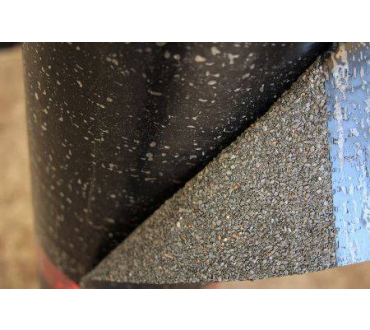 У світовій  практиці використовують більше 250 видів руберойду названого виду, які мають індивідуальну назву. В Україні найбільш відомі руберойди торгових марок ”Споліпласт” (Славутського руберойдного за-воду м. Славута Хмельницької обл.), Монобітел, Бутирол, Полбіт, Уніфлекс, Лінекс та інші. Як варіант реалізації закономірностей утворення надійних та еффективных  покрівельних матеріалів можуть бути наведені штучні покрівельні вироби на основі органічних в'яжучих. До них можуть бути віднесені бітумний шифер, бітумна черепиця. Остання може бути  подвійної кривизни або плоска, в тому числі прямокутної форми, складного виду (так званий хвіст ”бобра”).
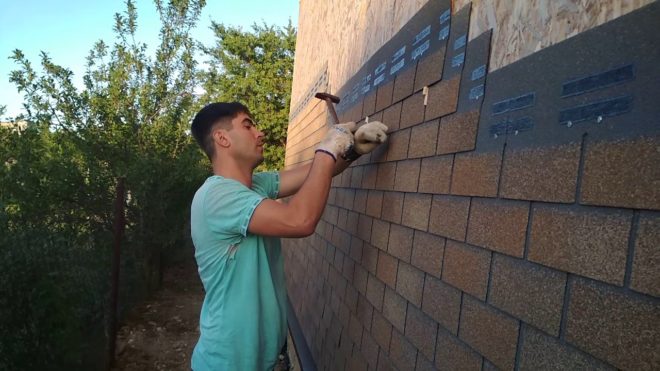 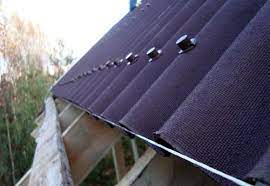 Проблеми сучасного матеріалознавства асфальтобетонів пов'язані iз забезпеченням їхньої експлуатаційної надійності в умовах інтенсивного дорожнього руху. В результаті виявлена доцільність використовувати композиційні в'яжучі, до складу яких входить суміш дорожнього бітуму (до 80%), камяновугільного дьогтю (до 20%),  модифікуючі  добавки (каучуки, полімери), армуючі короткі волокна та тонкодисперсний наповнювач, тобто асфальтове в'яжуче як суміш названих компонентів. Асфальтобетони мають бути багатощебневим, мати каркасну структуру із зерен  крупного заповнювача фракції 10мм.
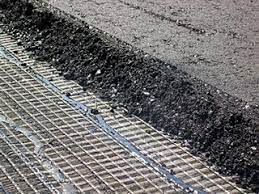 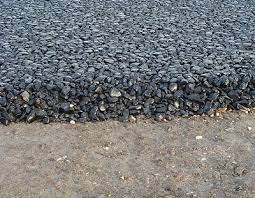 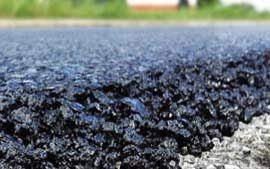